Week 6 Scripture Study

Understanding the Stages
of God’s Plan in the Scriptures
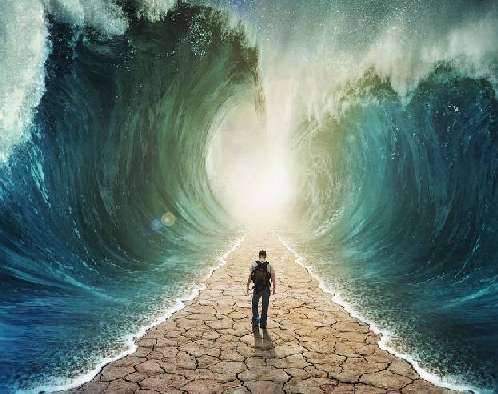 Scripture Study: Listening to God’s Word
Kairos Scripture Study Course – edited by Don Schwager 2013-2016 – see credits at end
Ruler of the Ages

In many and various ways God spoke of old to our fathers by the prophets; 2 but in these last days he has spoken to us by a Son, whom he appointed the heir of all things, through whom also he created the ages.3 He reflects the glory of God and bears the very stamp of his nature, upholding the universe by his word of power. When he had made purification for sins, he sat down at the right hand of the Majesty on high.
 - Hebrews 1:1-3
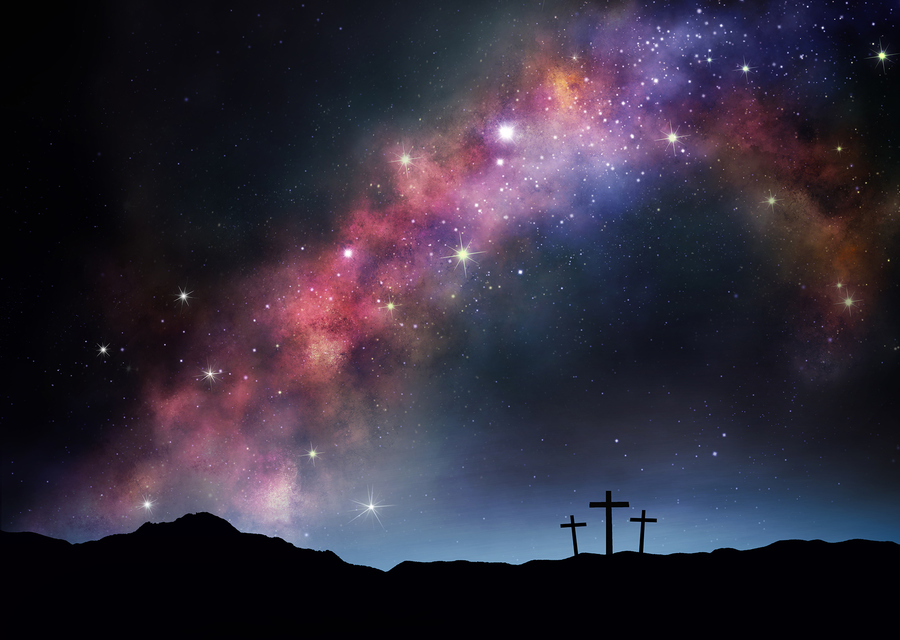 Scripture Study: Listening to God’s Word
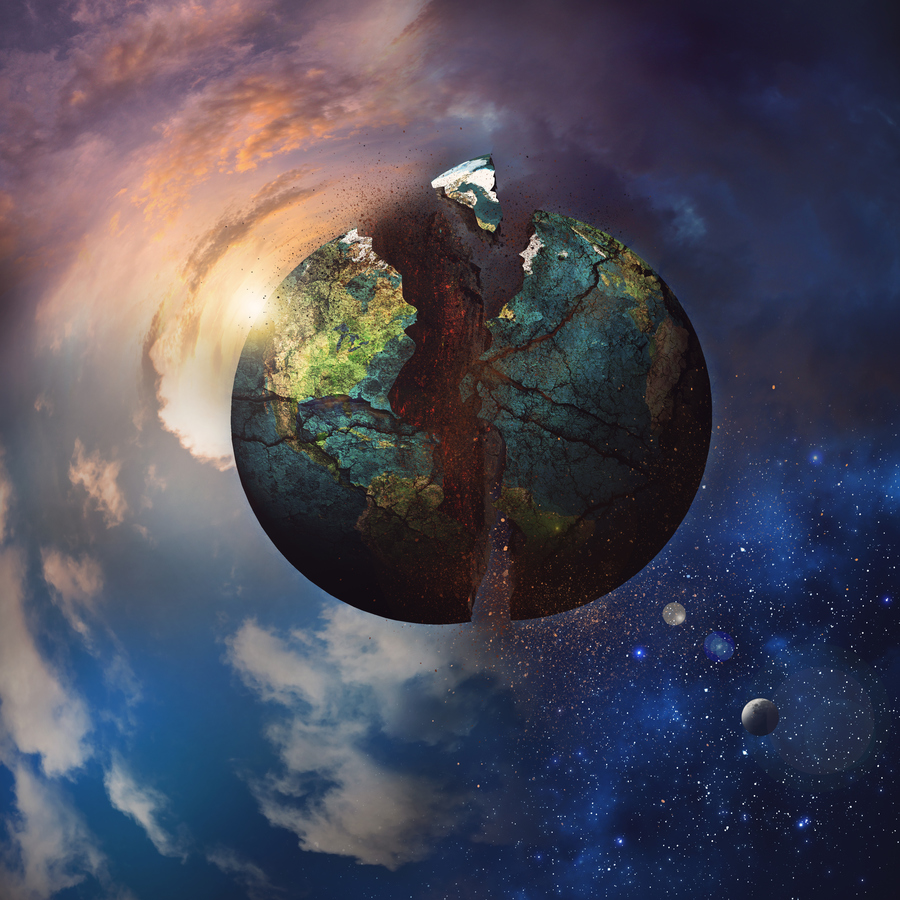 Scripture Study: Listening to God’s Word
Day 3 Scripture Meditation
5 He who sat upon the throne said, “Behold, I make all things new.” Also he said, “Write this, for these words are trustworthy and true.” 6 And he said to me, “It is done! I am the Alpha and the Omega, the beginning and the end.”

 - Revelation 21:5-6
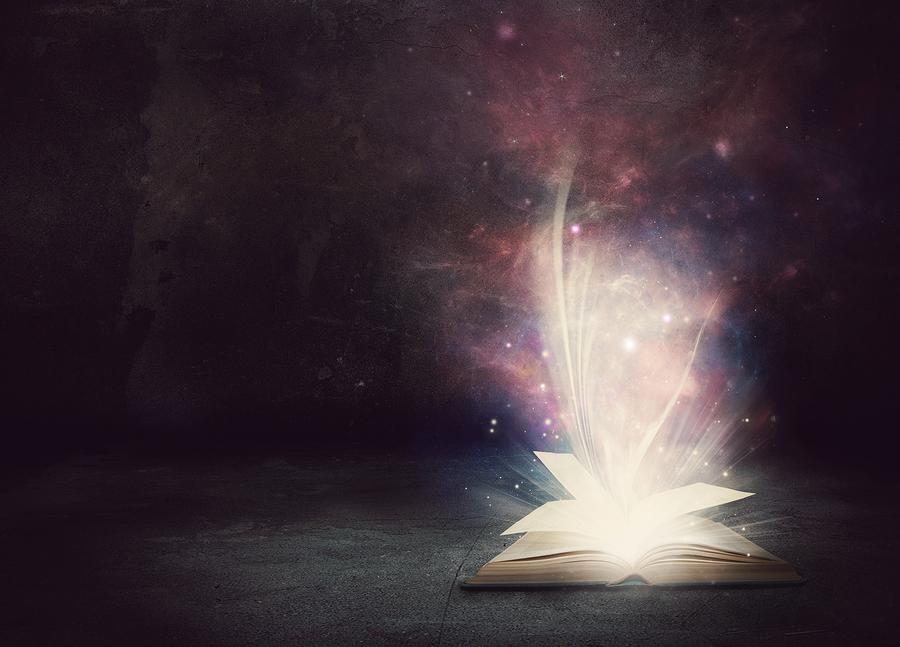 The Stages of God’s Plan
by Steve Clark

A scriptural word that often is used to speak about the stages of God’s plan is the word age. The scriptural term “age” refers to an era of God’s work. 

The New Testament often speaks 
of “this age” (1 Cor. 2:6 RSV) or 
“the age to come” (Luke 18:30 RSV). 
These phrases concern the changes 
in the eras of human history 
introduced by the coming 
of Christ.
Scripture Study: Listening to God’s Word
Another word that can be used to describe an age or era is the word dispensation. To “dispense” means to “serve up” or “give out”. 

The age that came to us in Christ, then, is the age in which the Spirit is given out to God’s people instead of death being given out as a result of the sin of Adam.
Scripture Study: Listening to God’s Word
“Dispensation”, then, can be used to describe what happens in the different stages of God’s overall plan of operation. He “serves up” or “gives out” his grace in different ways during different eras of history. 

The main stages of God’s plan, therefore, can also be described as the different dispensations of God’s plan, and they correspond to the ages of God’s plan.
Scripture Study: Listening to God’s Word
The Seven Ages of God’s Covenant Plan

1st Age: God’s Covenant with Adam

Genesis 2:7 The Lord God formed man of dust from the ground, and breathed into his nostrils the breath of life; and man became a living being...15 The Lord God took the man and put him in the garden of Eden to till it and keep it. 16 And the Lord God commanded the man, saying, “You may freely eat of every tree of the garden; 17 but of the tree of the knowledge of good and evil you shall not eat, for in the day that you eat of it you shall die.”
Scripture Study: Listening to God’s Word
Scripture Study: Listening to God’s Word
2nd Age: God’s Covenant with Noah
 
Genesis 6:5 The Lord saw that the wickedness of man was great in the earth..8 But Noah found favor in the eyes of the Lord... 9 Noah was a righteous man, blameless in his generation. Noah walked with God... [God said to Noah] 17 ”For behold, I will bring a flood of waters upon the earth to destroy all flesh in which is the breath of life under heaven. Every thing that is on the earth shall die. 18 But I will establish my covenant with you, and you shall come into the ark, you, your sons, your wife, and your sons' wives with you.
Scripture Study: Listening to God’s Word
3rd Age: God’s Covenant of friendship 
with Abraham – the first patriarch
 
Genesis 17:3 And God said to him, 4 “Behold, my covenant is with you, and you shall be the father of a multitude of nations. 5 No longer shall your name be called Abram, but your name shall be Abraham, for I have made you the father of a multitude of nations. 6 I will make you exceedingly fruitful, and I will make you into nations, and kings shall come from you.
4th Age: God’s Covenant with Moses
 and the people of Israel at Mount Sinai
 
Deuteronomy 5:1 And Moses summoned all Israel and said to them, “Hear, O Israel, the statutes and the rules that I speak in your hearing today, and you shall learn them and be careful to do them. 2 The Lord our God made a covenant with us in Horeb [Mount Sinai]. 3 Not with our fathers did the Lord make this covenant, but with us, who are all of us here alive today.4 The Lord spoke with you face to face at the mountain, out of the midst of the fire, 5 while I stood between the Lord and you at that time, to declare to you the word of the Lord.
Scripture Study: Listening to God’s Word
5th Age: God’s Covenant with David
King of Israel
 
Psalm 89:3  “I have made a covenant with my chosen one; I have sworn to David my servant:4 ‘I will establish your offspring forever, and build your throne for all generations.’”
Scripture Study: Listening to God’s Word
6th Age: The New Covenant  of Jesus Christ
established through his death and resurrection
 
Luke 22:17 And he took a cup, and when he had given thanks he said, “Take this, and divide it among yourselves; 18 for I tell you that from now on I shall not drink of the fruit of the vine until the kingdom of God comes.” 19 And he took bread, and when he had given thanks he broke it and gave it to them, saying, “This is my body which is given for you. Do this in remembrance of me.” 20 And likewise the cup after supper, saying, “This cup which is poured out for you is the new covenant in my blood.”
Scripture Study: Listening to God’s Word
7th Age: The Second Coming of the Lord Jesus 
when he will restore all things
 
1 Corinthians 15:21 For as by a man came death, by a man has come also the resurrection of the dead. 22 For as in Adam all die, so also in Christ shall all be made alive. 23 But each in his own order: Christ the first fruits, then at his coming those who belong to Christ. 24 Then comes the end, when he delivers the kingdom to God the Father after destroying every rule and every authority and power. 25
Scripture Study: Listening to God’s Word
Psalm 2:1Why do the nations conspire, and the peoples plot in vain?  2 The kings of the earth set themselves, and the rulers take counsel together, against the Lord and his anointed, saying, 3 “Let us burst their bonds asunder, and cast their cords from us.” 4 He who sits in the heavens laughs; the Lord has them in derision. 5 Then he will speak to them in his wrath, and terrify them in his fury, saying, 6 “I have set my king on Zion, my holy hill.” 7 I will tell of the decree of the Lord: He said to me, “You are my son, today I have begotten you. 8 Ask of me, and I will make the nations your heritage, and the ends of the earth your possession. 9  You shall break them with a rod of iron, and dash them in pieces like a potter’s vessel.”
Scripture Study: Listening to God’s Word
Credits for Kairos Scripture Study Course

Illustrations by Kevin Carden, slides 1-4, 16
Slides edited by Don Schwager
Scripture Study: Listening to God’s Word
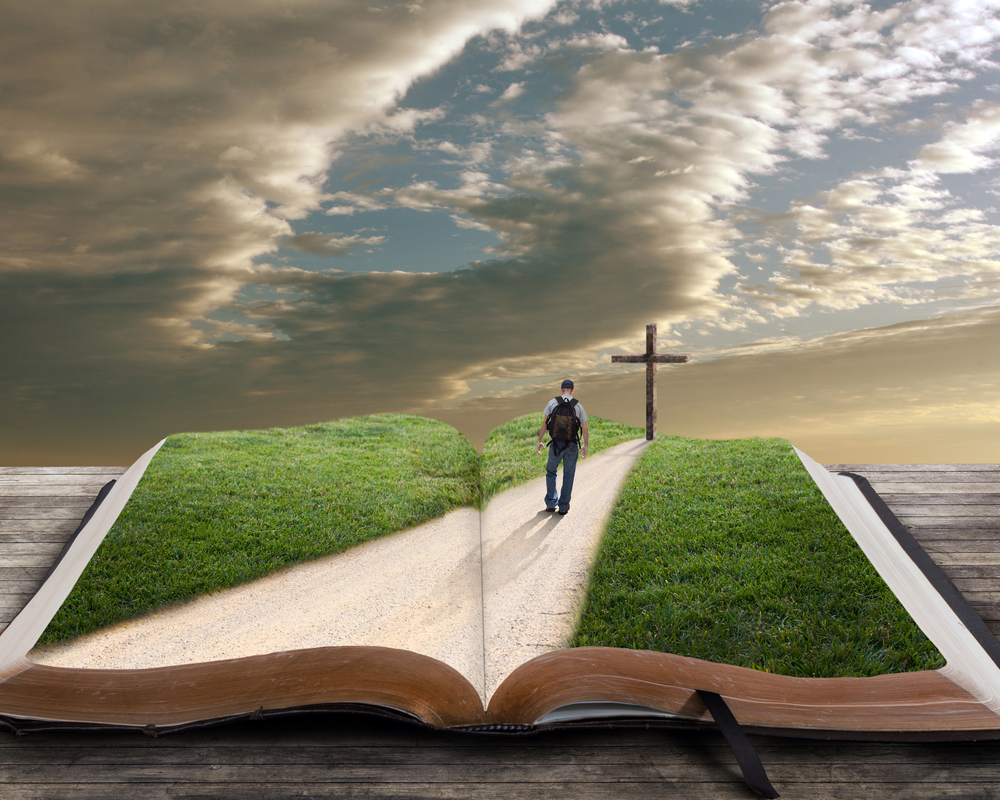 Scripture Study: Listening to God’s Word
Kairos Scripture Study Course